МИНИСТЕРСТВО  ОБРАЗОВАНИЯ И НАУКИ РОССИЙСКОЙ ФЕДЕРАЦИИ
ФЕДЕРАЛЬНОЕ ГОСУДАРСТВЕННОЕ БЮДЖЕТНОЕ ОБРАЗОВАТЕЛЬНОЕ
УЧРЕЖДЕНИЕ ВЫСШЕГО ОБРАЗОВАНИЯ
«РОСТОВСКИЙ ГОСУДАРСТВЕННЫЙ ЭКОНОМИЧЕСКИЙ УНИВЕРСИТЕТ (РИНХ)»
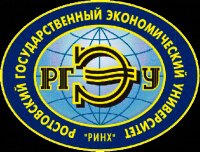 ЮРИДИЧЕСКИЙ ФАКУЛЬТЕТ
КАФЕДРА СУДЕБНОЙ ЭКСПЕРТИЗЫ И КРИМИНАЛИСТИКИ
ИНФОРМАЦИОННЫЙ МАТЕРИАЛ
«ОСОБЕННОСТИ РАССЛЕДОВАНИЯ КВАРТИРНЫХ КРАЖ И КРАЖ ИЗ ДОМОВЛАДЕНИЙ»
ПЛАН:
§1. Криминалистическая характеристика квартирных краж и краж из домовладений.

§2. Организация расследования квартирных краж и краж из домовладений.

§3. Особенности тактики отдельных следственных действий.
§1. Криминалистическая характеристика квартирных краж и краж из домовладений.
Статья 158 УК РФ предусматривает, что кража – это тайное хищение чужого имущества. 

Примечание к ст. 139 УК РФ предусматривает, что под жилищем в статьях Уголовного Кодекса понимаются индивидуальный жилой дом с входящими в него жилыми и нежилыми помещениями, жилое помещение независимо от формы собственности, входящее в жилищный фонд и пригодное для постоянного или временного проживания, а равно иное помещение или строение, не входящие в жилищный фонд, но предназначенные для временного проживания.
Рассматривая криминалистическую характеристику квартирных краж, можно выделить ее следующие структурные элементы:
1.	данные о типологических особенностях лица, совершившего квартирную кражу;
2.	данные о потерпевшем по делу о квартирной краже;
3.	данные об особенностях предмета преступного посягательства;
4.	данные о мотиве и цели кражи;
5.	данные о способах совершения квартирной кражи как средствах достижения преступной цели;
6.	данные об обстановке совершения анализируемого преступления.
1. Данные о типологических особенностях лица, совершившего квартирную кражу.
Более 86,6% краж совершаются мужчинами, оставшиеся 13,4% приходятся на женщин. При этом кражи были совершены ими в группе лиц, где они играли роль наводчиц, наблюдателей или сбытчиков краденого.
Возраст этих лиц колеблется в различных пределах и распределился следующим образом: лица в возрасте от 14 до 17 лет составляют 12%, от 18 до 24 - 31,6%, от 25 до 29 - 16,6%, от 30 до 49 - 35,3% и старше 50 лет - 4,6%. Среди преступников чаще встречались лица со средним или средним специальным образованием - 62,1%, незаконченным средним - 30,7%, высшим или незаконченным высшим - 7,2%.
58% преступников ранее уже были судимы в основном за корыстные и корыстно-насильственные преступления. При этом 20,5% из них имели две и более судимости.
Более чем 65% случаев кражи были совершены лицами, не имевшими постоянного рода занятий или вообще нигде не работавшими.
По России за период с 2005 по 2015 гг. по приблизительным данным в 65-75% случаев кражи совершались группой лиц. Причем более половины из них - с участием лиц, ранее совершавших подобные преступления.
2. Данные о потерпевшем по делам о квартирных кражах.
Данные о потерпевшем занимают существенное место в криминалистической характеристике квартирных краж. Это объясняется двумя обстоятельствами. 

Во-первых, наблюдается определенная избирательность в действиях преступника, показывающая взаимосвязь между особенностями предмета преступного посягательства, потерпевшего и преступника. 

Во-вторых, наличие и характер связей и отношений между потерпевшим и преступником влияют на цель, мотив, место, время, способы совершения и сокрытия квартирных краж.
Свыше 78% потерпевших не были знакомы с преступниками; 15,5% краж из квартир были совершены родственниками, близкими знакомыми и сослуживцами потерпевшего, 6,5% - его соседями. Жертвами квартирных краж зачастую становятся лица, имеющие достаток выше среднего - 32% (например, директора, управляющие АО, компаний, торговых фирм, коммерсанты, бизнесмены и т.д.), у которых, по мнению преступников, есть в наличии значительные денежные суммы, в том числе в валюте). 

На сегодняшний день лица с низким уровнем доходов также могут пострадать от квартирных воров, но это имеет место в случае неподготовленных преступлений, что составляет 18% от общего числа совершенных квартирных краж.
Поведение потерпевшего как элемент криминалистической характеристики оказывает непосредственное влияние на другой элемент характеристики - обстановку совершения квартирной кражи, поскольку такие ее составные элементы, как время и место совершения преступления, выбираются с учетом личности потерпевшего и его материального положения.
Личность потерпевшего в некоторой степени влияет на выбор преступником способа совершения преступления. Исходя из этого, способы совершения преступления можно условно подразделить на две группы:
определяемые личностью потерпевшего;

2)	 на которые личность потерпевшего влияния не оказала.
Первую группу способов обусловливает виктимное поведение потерпевшего. Оно может выражаться в том, что потерпевший оставил входную дверь незапертой или открытыми окна или балконные двери первых и последних этажей и т.д., а это не только облегчает преступнику совершение кражи, но и позволяет ему не планировать ее заранее.
Способ же, избранный преступником, может быть спровоцирован действиями потерпевшего, которые направлены в отношении одного или нескольких лиц (например, приглашение в дом незнакомых людей).
Важное значение в системе признаков, относящихся к личности потерпевшего, имеют данные о наличии у него ценностей, так как ценности, по делам о квартирных кражах, в основном и являются предметом преступного посягательства.
3. Данные об особенностях предмета преступного посягательства.
Характерной особенностью квартирных краж в настоящее время является хищение малогабаритных предметов, обладающих определенной ценностью и спросом у населения, что обеспечивает преступнику беспрепятственный вынос имущества из квартиры и его быструю реализацию в последующем.
4. Данные о мотиве и цели кражи.
Изучение мотива и цели совершения квартирных краж, как и любого другого умышленного преступления, позволяет  выдвинуть версии о субъекте и субъективной стороне преступления, кроме этого, выявить преступника и изобличить его, а также определить те причины и условия, которые способствовали совершению преступления, и позволят провести целый ряд мер профилактического характера в целях предупреждения совершения такого рода преступлений.
Преступный результат, определяется потребностями преступника, которые обусловлены возрастным, половым критерием, а также интересом личности, которые не совпадают у мужчин, женщин и подростков. Поэтому при получении информации о краденых вещах лицо осуществляющее расследование может выдвинуть версии о том, кем является преступник и, что толкнуло его на совершение кражи.
5. Данные о способах совершения квартирной кражи как о средствах достижения преступных целей.
Способы краж можно подразделить на 3 большие группы:
1. Кражи, совершаемые путем тайного проникновения в
квартиру, сопровождающиеся взломом.
1.	выбивания двери, отжима двери  различными орудиями («фомкой», домкратом и т.д.), 
2.	выпиливания, выбивания, отжима замка; 
3.	повреждения петель двери;
4.	разбития окна, взлома балконной двери.
2. Кражи, совершаемые путем тайного проникновения в
квартиру, не сопровождающиеся взломом преград.
1.	свободного входа через открытую входную дверь;
2.	свободного входа через открытое окно, форточку балконную дверь;
3.	подбор ключа, отмычки;
3. Кражи, совершаемые путем проникновения в квартиру на виду или с согласия потерпевших.
В данном случае преступник проникает в квартиру, пользуясь доверием детей и стариков, под благовидным предлогом, представляясь работником какой-либо социальной службы, либо малоимущими и бездомными, прося милостыню. 

Иногда потерпевшие сами приглашают в дом малознакомых людей с целью распития спиртных напитков и зачастую, по данным статистики, итогом таких встреч становится хищение личного имущества хозяев квартиры.
6. Данные об обстановке совершения анализируемого преступления.
В ходе изучения судебно-следственной практики было выявлено - 70% краж совершается из отдельных квартир, 6% - из коммунальных, 24% - из частных домов.
Более 80% квартирных краж совершается в городах и крупных населенных пунктах.
Преступником могут быть оставлены следы рук, ног, обуви и, несколько реже, следы губ, зубов или транспортных средств. На месте преступления могут быть найдены предметы, микрочастицы, оставленные преступником, которые могут способствовать определению его внешности и рода занятий. Такие предметы могут быть оставлены по неосторожности или специально, чтобы направить следствие по ложному пути. 

При проверке версий об инсценировке нужно особое внимание обратить на оставленные преступником следы, которые могут не соответствовать способу совершения преступления и местам их обнаружения.
Значительное число квартирных краж совершается весной (в мае), летом (все 3 месяца), осенью (в сентябре), т.е. тогда, когда большая часть населения выезжает в отпуска, на отдых за город, на дачу и квартиры остаются без присмотра, что является прекрасной возможностью для квартирного вора реализовать свои преступные замыслы.

Кроме того, большинство краж рассматриваемой категории совершаются в рабочие дни недели, в дневное время: 70% (с 6 до 12 ч. - 23%, с 12 до 16 ч. - 47%);  25% (с 16 до 24 ч); 5 % (с 24 до 6 ч).
§2. Организация расследования квартирных краж.
Обстоятельства, подлежащие установлению (доказыванию) по делам о квартирных кражах.
Общий перечень обстоятельств, подлежащих установлению (доказыванию) по уголовному делу оговорен в ст.73 УПК РФ.
Применительно к расследованию квартирных краж данные обстоятельства направлены на установление следующих элементов:

1.Установить личность преступника (членов преступной группы).
1) Установить личность преступника.
2) Выяснить связи преступника с потерпевшим.
3)Установить место проживания преступника.
4) Установить место нахождения преступника после совершения кражи.
2.Определенить вид, внутреннюю структуру, а также иные обстоятельства, характеризующие преступную группу:
1) Определить вид преступной группы.
2) Определить внутреннюю структуру преступной группы.
3) Установить преступную деятельность группы.
3.	Установить личность потерпевшего.
4.	Установить мотив и цель кражи:
1) Определить уровень жизни и материальное положения преступника (преступников).
2) Исходя из уровня жизни преступника определить мотив совершения кражи т.е. то, что побудило его на совершение кражи.
3) Исходя из мотива определить цель совершения кражи т.е. то, что необходимо сделать для реализации своих желаний.
5. Установить способ совершения кражи:

1) Выяснить характер умысла на совершение кражи.
2) Установить, как преступник (преступники) готовились к совершению преступления.
3) Выяснить распределение ролей среди участников преступной группы (наводчиков, исполнителей, руководителя и т.д.).
4) Определить,   какие  действия   осуществлял   преступник (члены преступной группы) перед проникновением в квартиру.
5) Установить, каким путем преступник (члены преступной группы) проник в квартиру (через дверь, окно и т.д.).
6) Выяснить, каким образом происходило проникновение в квартиру.
7) Определить орудия преступления, которые использовались преступником (преступниками) для преодоления преграды.
8) Установить, знал ли вор расположение квартиры и место хранения похищенного.
9)Определить, совершал ли преступник действия, не связанные с непосредственным завладением похищенного имущества (курение, прием пищи и т.д.).
10) Выяснить, каким образом преступник ушел с места совершения кражи.
11) Совершал ли преступник какие-либо действия по сокрытию следов кражи.
12) Установить, применялось ли преступником транспортное средство для транспортировки похищенного.
13) Выяснить, является ли такой транспорт собственностью преступника, его знакомых, близких или же он сам был похищен для использования его при совершении кражи.
14) Установить, нет ли вблизи с местом совершения кражи тайников, где может быть спрятана часть похищенного имущества.
15)Выяснить, каким образом может распорядиться похищенным имуществом преступник.
16)Установить возможных свидетелей, которые находились на пути следования преступника к месту совершения преступления и от него.
17)Выяснить, как преступник вышел из квартиры.
18)Определить, в каком направлении скрылся преступник.
6. Установить обстановку совершения кражи.

1)Установить, какие имеются изменения в обстановке квартиры.
2)Выяснить локализацию таких изменений.
3)Определить характер произведенного нарушения обстановки.
4)Установить наличие и локализацию следов, характеризующих преступника (преступников).
5)Установить, пригодны ли они для идентификации.
6)Определить их видовую принадлежность и криминалистическую значимость.
7)Выяснить, имеются ли следы на месте происшествия, характеризующие способ совершения и орудия преступления.
8)Выяснить, когда была совершена кража.
9)Установить примерное время, которое понадобилось преступнику (преступникам), чтобы проникнуть в квартиру.
10)Определить, сколько времени провел преступник (преступники) в квартире.
11)Установить, почему именно данное время выбрал преступник (преступники) для совершения кражи.
12)Выяснить, почему именно квартиру потерпевшего выбрал преступник (преступники).
13)Установить метеоусловия в день совершения преступления (погода, осадки, видимость и т.д.).
14)Определить обстоятельства, способствующие совершению преступления.

Разработка типового перечня обстоятельств, подлежащих установлению, предполагает выделение конкретных задач. 

Например, задач, которые необходимо решить на первоначальном этапе расследования квартирных краж с учетом типичных следственных ситуаций, возникающих на указанном этапе.
Типичные следственные ситуации и основные направления первоначального этапа расследования квартирных краж
Ситуация должна рассматриваться нами как сложная составная динамическая система с положением в центре личности, окруженной обстоятельствами и обстановкой. Ситуация рассматривается в современном пространственно-временном отрезке между тем, что было ранее, что есть на данный момент и тем, что будет в обозримом прогнозируемом будущем.
Преступная (криминальная) ситуация – это динамичный переход от одного (некриминального) состояния в другое (криминальное). Поэтому именно состояние динамики дает основание говорить о возникновении криминальной ситуации.
Следственные ситуации формируются под воздействием объективных и субъективных факторов (условий). К числу объективных факторов (условий), влияющих на ее формирование, мы можем отнести:
- наличие и характер имеющейся в распоряжении следователя доказательственной и ориентирующей информации, что зависит от механизма расследуемого события и условий возникновения его следов в окружающей среде;
- наличие и устойчивость существования еще не использованных источников доказательственной информации и надежных каналов поступления ориентирующей информации;
- интенсивность процессов исчезновения доказательств и сила влияющих на эти процессы факторов;
- наличие в данный момент в распоряжении следователя, органа дознания необходимых сил, средств, времени и возможность их использования оптимальным образом;
- существующая в данный момент уголовно-правовая оценка расследуемого события.
Субъективными факторами (условиями), влияющими на формирование следственной ситуации, на наш взгляд, являются:
-	психологическое состояние лиц, проходящих по расследуемому делу;
-	психологическое состояние следователя, уровень его знаний и умений, практический опыт, способность следователя принимать и реализовывать решения в экстремальных условиях;
-	противодействие установлению истины со стороны преступника и его связей, а иногда и потерпевшего, и свидетелей;
-	неблагоприятное (конфликтное) течение расследования;
-	усилия следователя, направленные на изменение следственной ситуации в благоприятную для следствия сторону;
-
-	последствия ошибочных действий следователя, оперативного работника, эксперта, понятых;
-	последствия разглашения данных предварительного расследования: непредвиденные действия потерпевшего или лиц, непричастных к расследуемому событию.

Сочетание и результаты воздействия всех этих факторов обуславливают индивидуальность следственной ситуации в момент расследования, ее содержание, то есть конкретную совокупность условий, в которых приходится или предстоит действовать следователю.
Теоретизация ситуаций порой не отражает истинную классификацию и индивидуальность ситуаций складывающихся в реальной жизни и практической деятельности. Так как в реальности же ситуации, с которыми может столкнуться следователь могут быть:
- исходными, промежуточными и конечными;
- простые и сложные; - статические и динамические; - системные – структурные; - конструктивные или деконструктивные, направленные на создание или разрушение; - латентные (скрытые) или явные; - мотивированные и немотивированные; - благоприятные и неблагоприятные; - рациональные и иррациональные (по продуманности); - кратковременные или долговременные; - индивидуальные и групповые; - интерпретационные (объяснительные); -  специфические (по реализуемому способу); - профессиональные; - рецидивные; - заказные; - случайные; - неосторожные; -эксцессные (неожиданные для соучастников) и т.д.
Мы же в рамках лекции вынуждены идти на поводу у теоретиков и рассматривать следственные ситуации по времени их возникновения (в основном исходные) и по степени их благоприятности. Своего рода, обобщая исходные следственные ситуации в первую очередь первоначального этапа расследования и предлагая своего рода «штамп», - алгоритм (программу) действий и что самое плохое, это беря за основу типичность, то есть повторяемость (в кавычках)  следственной ситуации.
На основе изучения и обобщения следственной практики по делам о квартирных кражах на первоначальном этапе их расследования можно выделить следующие типичные следственные ситуации.
1.	Преступник (группа лиц) задержан(ы) в момент  совершения кражи или сразу же после ее осуществления.
2.	Имеется достоверная информация о предполагаемом преступнике (некоторых членах группы), но последний скрылся (они скрылись).
3.	Имеется незначительная или полностью отсутствует информация о преступнике (преступниках), который с места происшествия скрылся.
Рассмотрим общую типовую программу первоначального этапа расследования квартирных краж с учетом выделенных типовых следственных ситуаций.
Типовая следственная ситуация 1.

Преступник (группа лиц) задержан(ы) в момент  совершения кражи или сразу же после ее осуществления. 
Типовые задачи расследования
1.	Определить признаки состава преступления в действиях задержанных лиц.
2.	Определить вид, особенности и объем похищенного имущества.
3.	Организовать его розыск (если преступники успели освободиться от похищенного).
Типовой комплекс действий по решению типовых задач расследования
1.	Провести задержание преступника, если последний был обнаружен во время совершения им преступления или сразу после этого, в результате преследования «по горячим следам».
2. Провести личный обыск задержанного сразу после задержания с целью обнаружения похищенных предметов, инструментов, орудий, которые использовались для взлома запирающего устройства и т.д.
3.	Провести освидетельствование для обнаружения  каких-либо повреждений (ран, ссадин, царапин и т.д.) на теле задержанного, которые могли образоваться в результате его проникновения в помещение и осуществления им преступной деятельности.
4.	Допросить лиц, которые производили задержание преступника, а также свидетелей с целью выяснения обстоятельств задержания.
5.	Провести осмотр места происшествия и мест, прилегающих к месту происшествия, в целях обнаружения следов преступления, следов пребывания преступника для дальнейшего их отождествления.
6.	Допросить потерпевшего в целях, определения предмета кражи, обстановки преступления и т.д.
7.	Провести обыск (выемку) по месту жительства задержанного (задержанных) и, если есть основания, то и по месту жительства их родственников, знакомых и других лиц. Обыск в подобной ситуации проводится с целью обнаружения похищенного имущества (если он успел его спрятать или передать кому-либо), следов подготовки к преступлению.
8.	Допросить свидетелей об обстоятельствах кражи и личности преступника.
9.	Предъявить для опознания потерпевшему имущество, изъятое у задержанного.
10.	Назначить экспертизы:
1)Дактилоскопическую;
2)Трасологическую по следам ног, по следам орудий взлома, по следам транспортного средства и т.д.;
3)Одорологическую;
4)Материалов, веществ, изделий;
5)Судебно-биологическую и т.д.
11.	Предъявить для опознания свидетелям задержанных лиц.
Типовая следственная ситуация 2.

Имеется достоверная информация о предполагаемом преступнике (некоторых членах группы), но последний скрылся (они скрылись).
Данная следственная ситуация имеет место в том случае, когда следователь располагает достаточно точной информацией, указывающей на конкретное лицо. А в случае совершения квартирной кражи группой лиц, такая информация имеется в отношении всех участников группы или только некоторых, но последние скрылись с места совершения кражи.
Типовые задачи расследования

1.	Установить состав преступления в действиях преступника (или членов преступной группы).
2.	Установить личности неизвестных членов группы.
3.	Принять меры к розыску и задержанию преступника (членов преступной группы).
4.	Розыск похищенного имущества.
Типовые версии
I. О местонахождении преступника
1.	Преступник остался в том населенном пункте, где совершил кражу.
2.	Преступник находится вне границ населенного пункта, где совершена кража.
II. О местонахождении украденного имущества 
1. Похищенное имущество находится в личном пользовании у преступника. 
2.	Похищенное спрятано (у родственников, близких знакомых и т.д.).
3.	Похищенное реализовано (по преступным каналам; по легальным каналам: базар, магазин и т.д.).
4.	Похищенное подарено кому-либо из близкого окружения.
Типовой комплекс действий по проверке типичных версий

1.	Провести осмотр места происшествия и мест, прилегающих к месту происшествия (лифт, чердак, подвал и т.д.) с целью обнаружения следов прихода и ухода преступника.
2.	Допросить потерпевшего.
3.	Выявить и допросить свидетелей-очевидцев.
4.	Провести подворно-поквартирный обход с целью выявления и допроса дополнительных свидетелей-очевидцев.
5.	Организовать группу преследования по «горячим следам», если с момента совершения кражи и до приезда следователя или следственно-оперативной группы прошло незначительное время.
6.	Проинформировать работников ОП прилегающих к месту происшествия районов о признаках преступника и похищенного им имущества.
7.	Представить на опознание свидетелям, видевшим преступника в «лицо» и могущим его опознать, фототаблицы преступников, разыскиваемых за совершение аналогичных преступлений.
8.	Если по фототаблицам личность преступника опознана, то из архивных данных узнаются его адрес, родственники, круг знакомых, связи и т.д.
10.	Допросить членов семьи, знакомых подозреваемого.
11.	Допросить соседей по месту жительства подозреваемого, а также его родственников, близких знакомых, сослуживцев.
12. Произвести осмотр и, если есть основания, обыск (выемку) по месту жительства подозреваемого, а также по месту жительства его родственников, близких знакомых.
13.Отработать оперативным путем данные о преступных каналах сбыта.
 14.Установить прослушивание телефона по месту жительства подозреваемого и, если есть основания, по месту жительства его родственников, знакомых и т.д.
15.	Исследовать информацию о ранее раскрытых и нераскрытых аналогичных преступлениях.
16.	Направить запрос о судимости в ГИАЦ МВД РФ.
17.	Назначить экспертизы.
18.	Установить наблюдение за местами возможного появления преступника.
Типовая следственная ситуация 3.

Имеется незначительная или полностью отсутствует информация о преступнике, который с места происшествия скрылся.
Такая следственная ситуация является наиболее сложной, поскольку здесь отсутствуют какие-либо сведения о лице (группе лиц), совершившем кражу, или имеются сведения, указывающие лишь на общие внешние признаки преступника, не индивидуализирующие его при этом (например, со слов свидетелей известно, что преступник был мужчина средних лет, часто бывавший в их районе, но где он проживает и к кому приходил, назвать затрудняются).
Типовые задачи расследования

1.	Установить событие преступления.
2.	Установить   личность   преступника,   а  также   личности скрывшихся членов преступной группы.
3.	Провести розыск и задержание преступника (скрывшихся членов преступной группы).
4.	Провести розыск похищенного имущества.
Типовые версии

I. По установлению личности преступника
1.	Преступником является лицо, ранее судимое за аналогичные преступления. Проведенный анализ судебно- следственной практики показал, что более 70% лиц, совершивших кражи из квартир, были ранее судимыми, две судимости имели 37%, одну - 32% подозреваемых.
2.	Преступник - несовершеннолетнее лицо. Определяющими обстоятельствами данной категории лиц являются: похищение менее ценных и оставление более ценных вещей, бесцельная порча предметов, наивная логика действий и т.д.
Преступником является лицо, не имеющее постоянного места жительства, - бомж, лицами ведущими антиобщественный образ жизни, склонными к совершению правонарушений, злоупотребляющими алкоголем или употребляющими наркотики.
4.	Кража совершена преступниками - «гастролерами», «выездниками», а также ворами-профессионалами, которые являются лицами, как правило, неоднократно судимыми. Как вор-профессионал, так и «гастролер» зачастую используют услуги наводчика - человека, который имеет или собирает сведения о жертве, а затем представляет их вору за определенную плату. Наводку могут осуществлять лица, отбывающие наказание в местах лишения свободы вместе с вором; лица, ранее судимые; граждане, передающие сведения в случайном разговоре т.е. здесь имеет место преступная группа.
5.	Кража совершена лицом, которое входит в ближайшее окружение потерпевшего или имеющим сведения о потерпевшем от лиц из близкого окружения потерпевшего
6.	Преступником является лицо, которое еще до совершения кражи располагало информацией о потерпевшем,  иногда даже посещая незадолго до совершения преступления квартиру потерпевшего под благовидным предлогом с целью получения информации о предмете кражи.
II. По установлению местонахождения преступника соответствуют второй типичной следственной ситуации.

III. По установлению местонахождения украденных вещей соответствуют второй типичной следственной ситуации.
Типовой комплекс следственных действий и иных мероприятий по проверке типовых версий:
1.	Провести осмотр места происшествия и прилегающей к нему территории с целью обнаружения следов, характеризующих внешние признаки разыскиваемого преступника.
2.	Провести детальный допрос потерпевшего, в котором необходимо уделить внимание подозрительным посещениям незадолго до кражи.
3.	Выявить и подробно допросить свидетелей и очевидцев.
4.	Предъявить фотоальбомы с изображением разыскиваемых лиц свидетелям, которые мимоходом видели преступника.
5.	Организовать преследование «по горячим следам» с применением служебно-розыскной собаки, если с момента совершения кражи прошло незначительное время.
6.	Допросить участкового того района, где совершена кража, о лицах, ранее судимых за аналогичные преступления и предрасположенных к совершению такого же рода деяний.
7.	Составить субъективный портрет преступника.
8.	Изучить раскрытые и нераскрытые уголовные дела об аналогичных преступлениях, совершенных в данном населенном пункте, а также в соседних районах.
9.	Проверить полученную информацию по криминалистическим учетам.
10.	Назначить проведение экспертиз.
 11.	Проверить лиц, на которых указывает потерпевший.

Рассмотренные следственные ситуации первоначального этапа расследования квартирных краж представляют собой информационную базу, на основе которой будет развиваться дальнейший ход  расследования.
§3.  Особенности тактики отдельных следственных действий.
При детальном осмотре места происшествия начинают с осмотра мест проникновения преступника.
 а)Осмотр входной двери
1. Осмотреть внешнюю сторону двери и участок пола, прилегающий к ней, в целях обнаружения следов преступника по подготовке к совершению преступления.
2.	Произвести осмотр внешней и внутренней стороны двери, а также определить состояние запирающего устройства.
3.	Установить, с целью определения способа проникновения в квартиру, наличие и характер повреждений на двери и запирающих устройств.
4.	Установить наличие следов пальцев рук преступника на полотне двери, замке, дверной ручке, косяках и дверной коробке.
5.	Отыскать микроследы волокон, ткани от одежды преступника.
6.	Изучить и зафиксировать следы стружек, опилок, образовавшихся от применения орудий взлома и инструментов, а также частиц орудий, отделившихся во время взлома.
б)Осмотр окна
1.	Произвести внешний осмотр стекол, форточек, оконной коробки, отлива, рамы и решеток (если они имеются на окне).
2.	Установить наличие и характер повреждений внешних элементов окна (следы применения орудий взлома, разбитое стекло и т.д.).
3.	Произвести внутренний осмотр окна (стекло, оконные коробки, внутренние откосы оконного проема, подоконники, подоконную нишу, запирающие устройства (шпингалеты, крючки и т.д.)).
     4.Отыскать как с внутренней, так и с внешней стороны окна следы преступника (следы рук, обуви, ног; микроволокна его одежды; следы крови (преступник может пораниться при разбивании стекла); следы применения орудий взлома и т.д.).
в)Осмотр балкона (лоджии)
1.	Установить наружное и внутреннее состояние балконного ограждения, решеток и застекленных рам (если они имеются на балконе), перил, пожарной лестницы (если она проходит через балкон потерпевшего) и т.д.
2.	Решить вопрос о возможности проникновения преступника на балкон потерпевшего через балконы его соседей (по решеткам нижних этажей, по пожарной лестнице и т.д.).
В связи с этим целесообразно осмотреть балконы, решетки на них, а также и пожарные лестницы нижних этажей, которые соединяются с балконом потерпевшего.
3.	Выявить наличие (либо отсутствие) веревок, канатов и других крепежных приспособлений или их частей, которые преступник использовал для проникновения на балкон (лоджию).
Осмотр мест похищения имущества.
   1. Приступить к осмотру всего помещения, двигаясь внутрь него, вдоль стен по часовой стрелке или против нее, осматривая при этом объекты (следы, предметы и т.д.), находящиеся на полу.
    2.Смоделировать последовательность действий преступника, отыскивая следы его рук. Для этого осматриваются все предметы, с которыми, по мнению следователя, контактировал преступник (ручки дверей, дверцы  шкафов,  кнопка звонка, оконные стекла, посуда, дверца холодильника, спинки стульев и т.д.).
3. Осмотреть внешние и внутренние стороны предметов, в которых хранились похищенные вещи.
    4.Определить, путем опроса потерпевшего и визуального осмотра, характер изменения положения вещей в месте их хранения.
5.Исследовать пол, прилегающий к месту хранения украденных вещей, с целью отыскания следов преступника (следы ног, волос, микрочастиц с одежды, орудий взлома или их части и т.д.).
6.	Выяснить наличие у потерпевшего документов, в содержании которых отражены индивидуальные признаки похищенных вещей (паспорта, ярлыки, этикетки, фотографии, образцы материала, из которого изготовлена вещь).
7.Выявить и зафиксировать следы, свидетельствующие об удовлетворении преступником своих физиологических потребностей в ходе совершения кражи (прием пищи, алкоголя, отправление естественных надобностей, нанесение надписей и т.д.). В связи с этим могут быть обнаружены следы зубов; ногтей; кожного покрова тела преступника (губ и т.д.); следы выделений (слюны, мочи, пота и т.д.); следы курения (окурки, пепел и т.д.).
8.	Выяснить путем опроса потерпевшего и оценки визуального осмотра изменений в обстановке места хранения похищенных вещей.
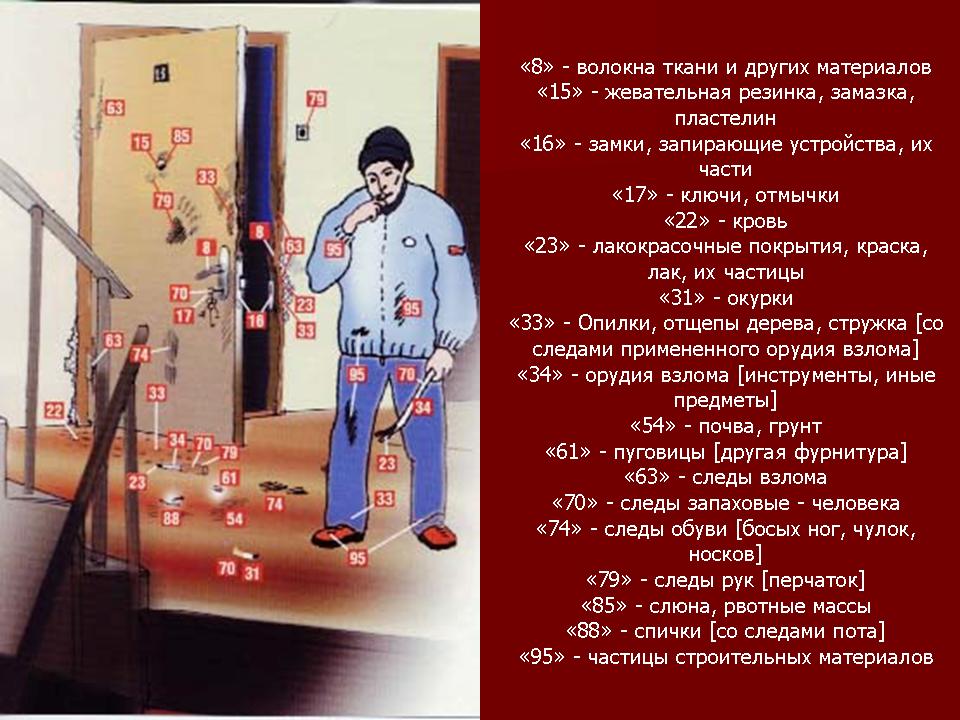 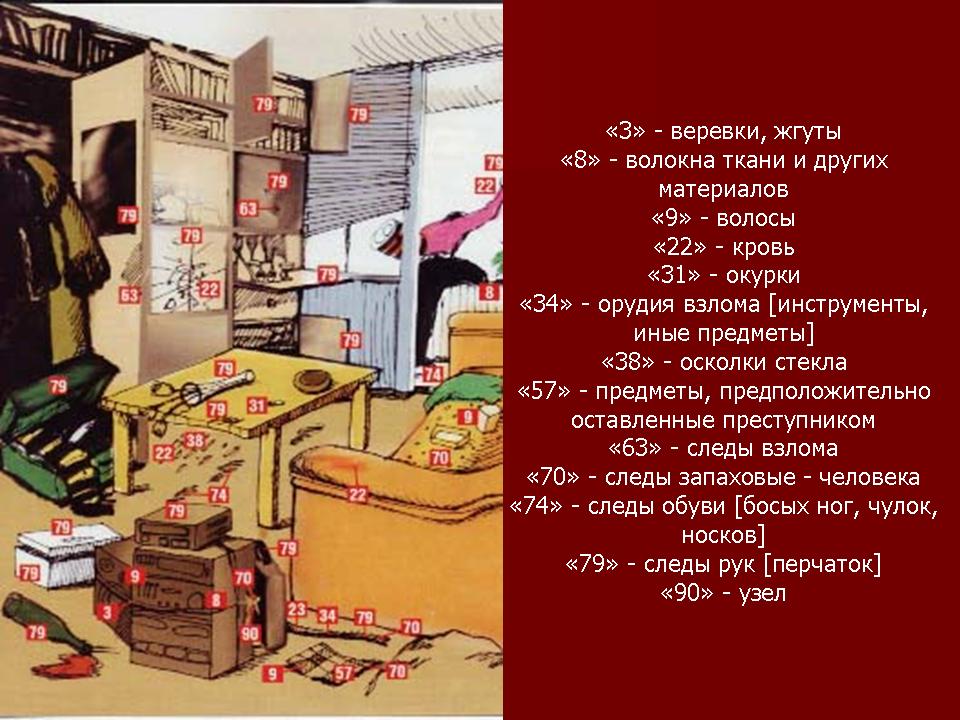 Осмотр путей ухода преступника.
1.	Определить пути ухода преступника посредством установления мест, через которые преступник вышел из квартиры (дверь, окно, форточка, балкон, которые не являются местом проникновения).
2.	Обнаружить и зафиксировать следы преступника в месте его ухода из квартиры.
3.	Установить путь, посредством которого преступник вышел из дома, где совершил кражу из квартиры.
Для этого осматриваются: лестничная клетка, лифт, подвальное и чердачное помещение и т.д.
4.	Выяснить состояние дверей (заперты либо открыты) и запирающих устройств (исправны, неисправны) на чердаке и в подвале, как в данном подъезде, так и в соседних, с целью проверки возможности ухода через них преступника.
5.	Обнаружить и зафиксировать следы преступника, если они имеются, на чердаке и в подвале, а также в соответствующем подъезде, через который, по мнению следователя, преступник скрылся с места происшествия.
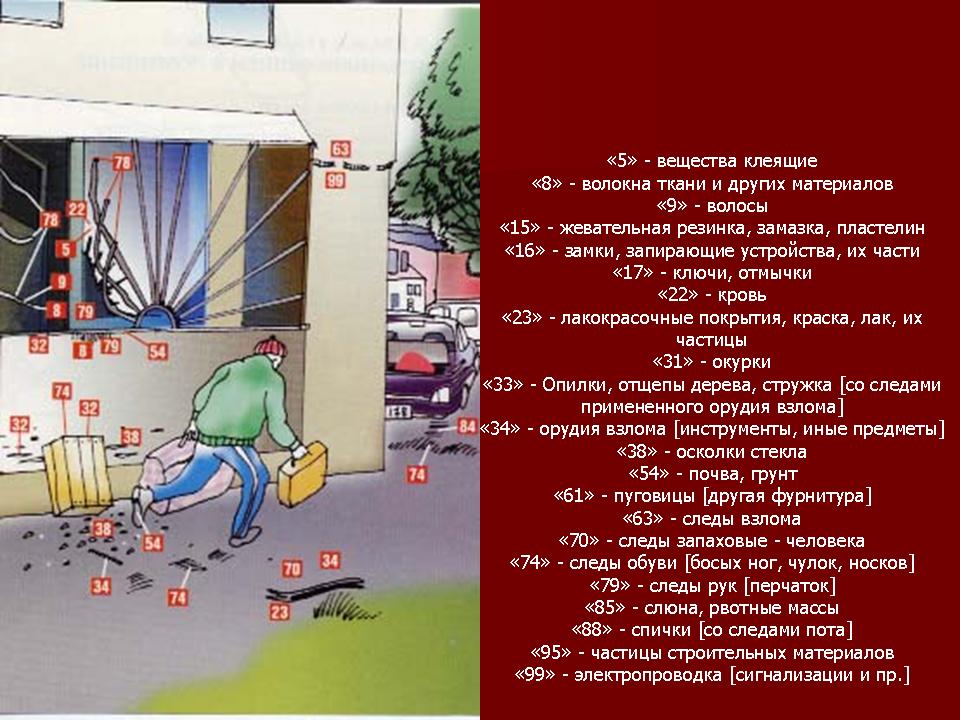 5.Осмотр территории, не являющейся местом происшествия, но прилегающей к нему.
1.	Осмотреть участок местности, прилегающей к подъезду дома, а также к окнам и балкону осматриваемой квартиры.
2.	Обнаружить и зафиксировать следы преступника на территории, прилегающей к месту происшествия.
В этих целях ведется поиск следов ног и транспорта, который преступник использовал для перевозки похищенного имущества. Здесь также могут быть обнаружены предметы-следоносители, указывающие на преступника (одежда, обувь, орудия взлома и инструменты, окурки и т.д.).
3.	Установить и осмотреть места, где, возможно, спрятано похищенное имущество или его часть.
    Для этого детально осматриваются мусоропроводы, мусоросборники и лесопосадки возле домов, канализационные колодцы, трансформаторные будки, соседние подъезды и т.д. В этих целях может применяться служебно-розыскная собака.
Допросы, осуществляемые на первоначальном этапе расследования квартирных краж.
Примерные обстоятельства, подлежащие установлению при допросе.
1.Выяснить, когда и каким образом стало известно потерпевшему о краже.
2.Установить предмет кражи.
    - определить вид предмета, его количество, а также родовые и индивидуальные признаки.
- выяснить стоимость и назначение похищенной вещи.
    - установить наличие либо отсутствие паспортов, квитанций, чеков или другой документации на украденное имущество.
3.Определить местоположение похищенного имущества.
- где хранилось похищенное.
    - кто из членов семьи и круга их знакомых знал о месте хранения украденной вещи.
    - кто, когда и при каких обстоятельствах видел похищенное имущество последний раз.
4.Установить характер имущественных прав  на украденную вещь.
   - вещь находится в частной собственности  или сдана ему на хранение.
5.Установить события, которые предшествовали преступлению, но по своему характеру могли иметь с ним связь.
       - пропадали ли ранее ключи, если «да», то у кого из членов семьи, где, когда и при каких обстоятельствах.
        - посещали ли квартиру под благовидным предлогом посторонние лица, их приметы, что в поведении было подозрительным.
          - были ли случайные звонки в дверь или по телефону.
         - не было ли случаев засорения замка или обнаружения каких-либо предметов в дверной щели.
         - совершались ли ранее кражи или их попытки у потерпевшего или у соседей. Сообщалось ли о них в правоохранительные органы и каков результат обращения, Если потерпевший не заявлял о предыдущих кражах, то необходимо выяснить причину этого и, что именно было украдено и т.д.
6.Установить степень очевидности владения потерпевшим вещью, которая была украдена.
    - кто из числа близкого и дальнего окружения потерпевшего и членов его семьи знал о наличии у него вещей, которые были похищены.
    - не проявлял ли кто-либо из них интерес к похищенным вещам накануне преступления.
     7. Выяснить типичный распорядок дня потерпевшего и членов его семьи.
    - выяснить, в какие часы потерпевший и члены его семьи обычно покидают квартиру и сколько времени она пустует.
    - установить распорядок дня в день совершения преступления; был ли он обычным или что-то было изменено.
     - кто последний в день кражи уходил из квартиры, запирал ли дверь.
8. Выяснить некоторые элементы обстановки совершения кражи.
- какие имеются изменения в обстановке квартиры.
9.Определить некоторые элементы способа совершения преступления.
- как преступник мог проникнуть в квартиру и выйти из нее.
     10.	Кого подозревает потерпевший в совершении кражи.
- выяснить наличие или отсутствие лиц, заинтересованных в причинении потерпевшему материального и морального ущерба.
     - на каких фактах основывает потерпевший свое подозрение.
Допрос свидетелей
Свидетели подразделяются на три группы:
1)	свидетели-очевидцы, которым известны какие-либо обстоятельства дела;
В свою очередь, первые подразделяются на активных и пассивных свидетелей-очевидцев , соответственно, на тех, которые не только наблюдают, но и пытаются пресечь криминальное событие, и тех, которые только наблюдают его;
2)	лица, характеризующие личность потерпевшего;
3)	лица, располагающие данными о личности подозреваемого.
Примерные обстоятельства, подлежащие установлению при допросе свидетелей первой группы:
1.Выяснить данные, характеризующие событие преступления.
   - что именно наблюдал (видел, слышал) свидетель-очевидец на месте происшествия.
    - что привлекло внимание свидетеля-очевидца к криминальному событию (шум, звон разбитого стекла, голоса и т.д.).
- что происходило после совершения преступления.
    - пытался ли свидетель-очевидец предотвратить преступное посягательство (принимал ли меры к задержанию преступников, вызывал ли полицию и т.д.).
2.Установить обстоятельства, в связи с которыми свидетель-очевидец оказался на месте совершения кражи или рядом с ним.
3.Установить обстоятельства, которые влияли на восприятие очевидцем события.
    - на каком расстоянии очевидец воспринимал событие преступления.
    - каково было психическое и физическое состояние допрашиваемого в момент восприятия им фактов, интересующих следствие (болезнь, усталость,  нервное возбуждение, алкогольное опьянение и т.д.).
4.Выяснить приметы преступника.
   - кого видел свидетель на месте происшествия либо рядом с ним; что показалось ему подозрительным в поведении этих людей, что у них было в руках.
   - какое количество людей он видел и каковы их внешние признаки (пол, возраст, рост, телосложение, особенности походки, одежды и т.д.).
Примерные обстоятельства, подлежащие установлению при допросе свидетелей второй группы (лица, характеризующие личность потерпевшего):
1.Установить личные связи и образ жизни потерпевшего.
   - в каких отношениях состоят свидетель и потерпевший (в дружеских, враждебных и т.д.).
   - кто наиболее часто бывал в квартире у потерпевшего и какие отношения были между посетителями и хозяином дома.
   - какой образ жизни ведет потерпевший (добропорядочный, разгульный и т.п.).
2.Выяснить данные, касающиеся предмета кражи.
   - кто, по мнению свидетеля, знал о наличии у потерпевшего
данного имущества.
   - кто в последнее время интересовался материальными ценностями.
   - кто в последнее время интересовался распорядком дня потерпевшего (когда уходит на работу и приходит с нее и т.д.).
3.Определить виктимные черты характера потерпевшего.
   - отмечался ли потерпевший излишней осторожностью или доверчивостью.
   - расположен ли он был к случайным знакомствам или частому употреблению алкогольных напитков.
При допросе свидетелей третьей группы следователь должен :
1.Установить личные связи и образ жизни подозреваемого.
   - знаком ли свидетель с подозреваемым и каков характер их знакомства (родственники, соседи, друзья и т.д.).
   - в каких отношениях состоят свидетель и подозреваемый (в неприязненных, дружеских и т.д.).
   - какой образ жизни ведет подозреваемый (скромный либо «живет не по средствам» и т.д.).
    - каковы моральные качества подозреваемого (пользуется наркотиками, злоупотребляет алкоголем или добропорядочный гражданин и т.д.).
   - чем занимается и где работает подозреваемый; какие отношения складываются на работе и т.д.
2.Установить, в каких отношениях состояли подозреваемый и потерпевший.
3. Выяснить поведение подозреваемого накануне и после совершения преступления.
    - что было подозрительным в поведении подозреваемого накануне совершения преступления (был излишне нервный, подолгу пропадал из дома, строил планы о скором отъезде и т.д.).

В остальном  подготовительный, рабочий и заключительный этапы допроса свидетеля соответствуют тактике допроса потерпевшего.
Допрос подозреваемого
Следователь, планируя тактику производства допроса подозреваемого, исходит из объема доказательственной базы и позиции допрашиваемого по отношению имеющегося подозрения. Именно позиция подозреваемого, его линия поведения на допросе в отношении интересующего следствие криминального события является одним из классифицирующих признаков рассматриваемого следственного действия.
Назначение экспертиз
Дактилоскопическая экспертиза
Типовые объекты, направляемые на экспертизу:
1)	предметы или их части со следами рук преступника, изъятые с места происшествия;
2)	копии следов рук преступника (дактилоскопические пленки, слепки, фотографии), изъятые с места происшествия и др.
Типовой перечень вопросов: 
Диагностические вопросы:
1)	имеются ли на представленных предметах следы папиллярных узоров пальцев рук (ладоней);
2)	пригодны ли эти следы для идентификации лица, оставившего их;
3)	какой рукой (правой или левой) и какими пальцами оставлены следы;
4)	какова локализация следов на предмете;
5)	принадлежат следы одному человеку или нескольким лицам; сколько человек оставили следы на месте происшествия;
6)	какова давность оставленных следов;
7)	каков пол, примерный рост и возраст лица, оставившего следы рук;
8)имеются   ли  какие-либо   особенности   рук (пальцев) у лица, оставившего следы;
9)в результате каких действий оставлены следы (касания, захвата и т.д.).
Идентификационные вопросы:
1)	не оставлены ли следы рук данным лицом;
2)	не оставлены ли следы рук, изъятые с разных мест, одним и тем же лицом.
Трасологическая экспертиза следов ног и обуви.                            
Типовые объекты, направляемые на экспертизу:
1) предметы или их части со следами ног;
2)	копии следов ног, изъятых с места происшествия (следокопировальные материалы с откопированными на них поверхностными следами; слепки, изготовленные с объемных следов; фотографические снимки);
3)	обувь, чулки, носки подозреваемого, в которых он находился на месте происшествия;
4)	копии дорожки следов ног, изъятой с места происшествия и др.
Типовой перечень вопросов. 
Диагностические вопросы:
1)чем оставлены следы (босыми ногами, ногами в чулках, носках, обувью) и пригодны ли они для идентификации;
2)каким образом оставлены следы ног (обуви) (человек стоял, ходил,  и т.д.);
3)какой ногой оставлен след и какова аналитическая характеристика босой ноги (размер, дефекты и т.д.);
4)к какому типу относится обувь, следы которой оставлены на месте происшествия (мужская, женская, фасон, модель, размер и т.д.);
5)каковы особенности обуви, следы которой обнаружены (степень изношенности, способ крепления набоек и подошвы, дефекты на поверхности подошвы и т.д.);
6)каковы аналитические данные человека, оставившего след (следы) (примерный рост, пол, телосложение, походки, профессиональные навыки, возможные физические недостатки, например, хромота);
7)какова давность оставления следа (следов);
8)каковы условия образования следов обуви;
9)какие выводы можно сделать по обнаруженной дорожке следов ног (направление движения, динамические особенности (бег, ходьба и т.д.)).
Идентификационные вопросы:

1)принадлежат ли следы мужской или женской обуви;
2)обувью какого размера оставлены следы;
3)не оставлены ли следы босых ног, обнаруженные на месте происшествия, подозреваемым;
4)не является ли обнаруженный след следом обуви, чулка или носка, изъятыми у данного гражданина;
5)одним и тем же или разными лицами оставлены следы босых ног, обуви, следы ног, одетых в носки, обнаруженные на месте происшествия и др.
Экспертиза следов орудий взлома и инструментов.

     Типовые объекты, направляемые на экспертизу:

1)предмет либо его часть со слепками орудий и инструментов;
2)слепки со следов, изъятые с места происшествия;
3)фотографические снимки и схемы расположения следов;
4)орудия и инструменты, изъятые с места происшествия или у
допрашиваемого ид р.
Типовой перечень вопросов.
Диагностические вопросы:

1)орудием (инструментом) какого вида произведен взлом (пила, топор, стамеска и т.д.);
2)каким инструментом преступник разрезал стекло (алмазный или роликовый стеклорез);
3)в результате каких действий (разрыв, разруб, распил и т.д.) образовались следы, обнаруженные на поврежденном объекте (окне, решетке, двери и т.д.);
4)с какой стороны (внутренней или внешней) и в каком направлении произведен взлом  преграды (стена, пол, дверь и т.д.);
5)   каким образом разделен предмет, части которого обнаружены на месте происшествия;
6)с какой стороны просверлено отверстие;
7)какие выводы можно сделать по обнаруженным следам взлома о характеристике преступника (большая физическая сила, наличие профессионального навыка пользования инструментом и т.д.
8)сколько времени понадобилось преступнику, чтобы взломать преграду;
9)имеются ли повреждения в механизме замка и каков их характер;
10)какими инструментами либо иными предметами (ключом, отмычкой, гвоздем и т.д.) можно открыть замок, изъятый с места происшествия;
11)с  помощью  каких  инструментов либо предметов  был вскрыт замок (отмычкой, ключом и т.д.);
12)в каком положении (запертом на один, два оборота ключа, открытом) находились детали механизма замка;
13)с какой стороны производилось разрубание;
14)какая сторона топора была обращена к плоскости следа разрубания;
15)с какой стороны и каким инструментом (ножовкой или напильником) производилось распиливание и т.д.
Идентификационные вопросы:

1)не оставлены ли следы орудием (инструментом), изъятым у данного лица;
2)не образованы ли следы на нескольких объектах-следоносителях одним и тем же орудием (инструментом);
3)соответствует ли шаг зубьев ножовки, а также ширина и форма их разводки, ножовке, изъятой у подозреваемого лица;
4)соответствует ли структура поверхности резцов кусачек (плоскогубцев), оставивших следы на месте происшествия, кусачкам, представленным на экспертизу;
5)соответствует ли  количество режущих кромок (резцов) сверла, оставившего следы на объекте-следоносителе, сверлу, изъятому у подозреваемого;
6)соответствует ли форма резцов, а также их положение относительно оси сверла, оставившего следы, сверлу, представленному на экспертизу;
7)использовался ли какой-либо ключ, изъятый у подозреваемого, для открывания исследуемого замка и т.д.
По вашей специализации необходимо запомнить, что раскрываемость краж, прежде всего зависит от эффективности деятельности оперативных работников на первоначальном этапе расследования, выбора наиболее оптимальных  направлений поиска преступников, установления каналов сбыта похищенного. Только в этом случае, во взаимодействии со всеми сотрудниками правоохранительных органов будут достигнуты положительные результаты.
БЛАГОДАРИМ ЗА ВНИМАНИЕ!!!